Кинолента вертикальная 5 событий
Инструменты ИД и направления их воздействия на учащихся.
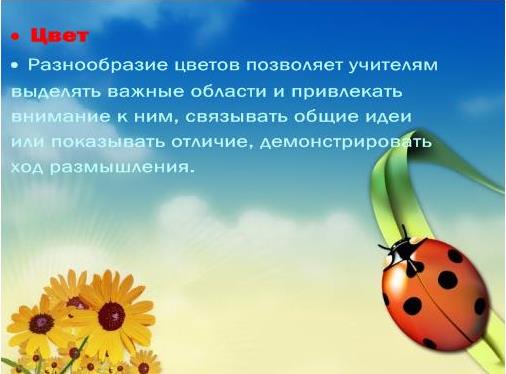 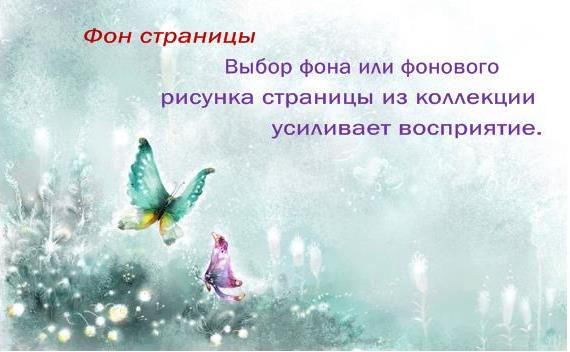 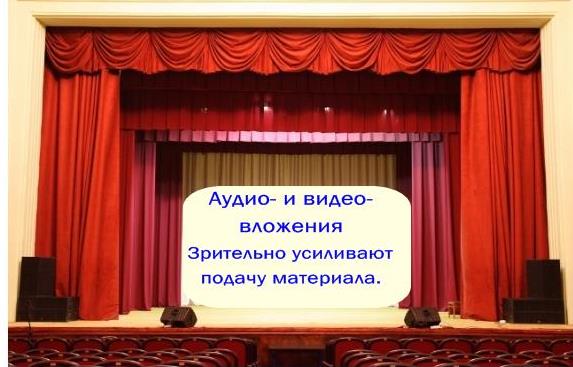 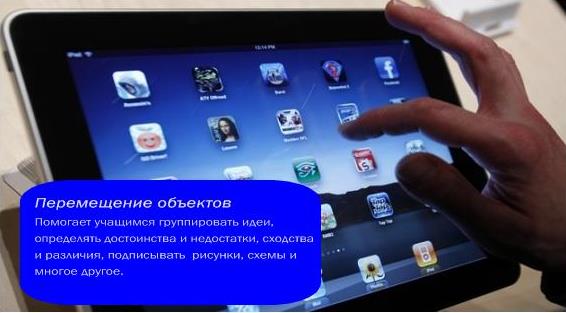 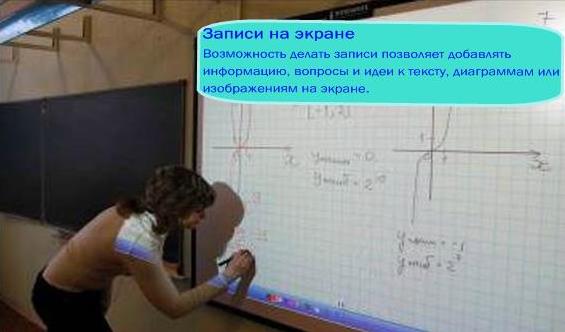 Надпись 01
Надпись 02
Надпись 03
Надпись 04
Надпись 05
[Speaker Notes: 11 16,48]
Кинолента горизонтальная 4 события
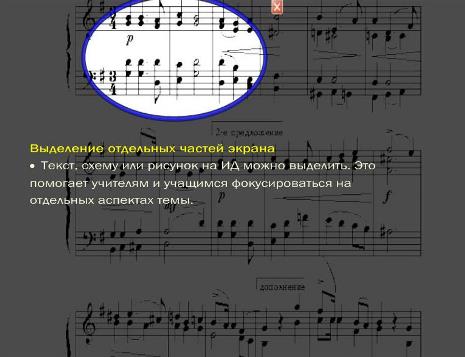 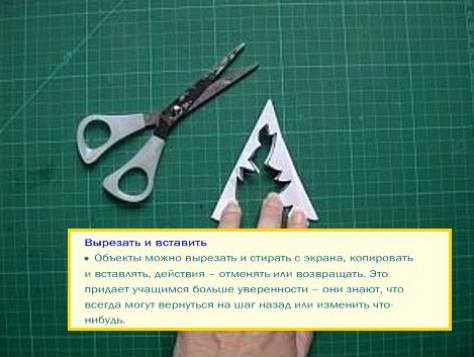 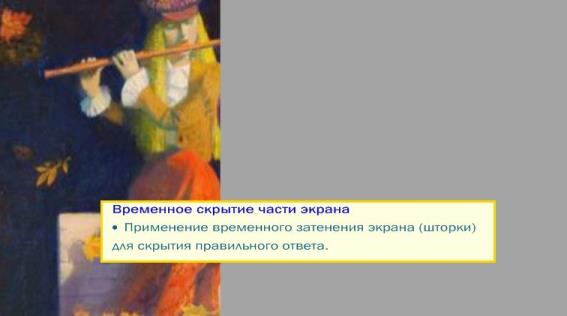 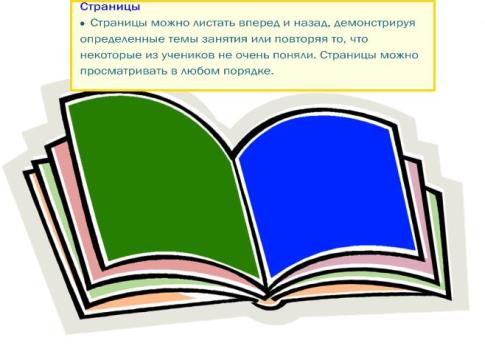 Надпись 02
Надпись 02
Надпись 03
Надпись 04
2
4 рисунка на фоне
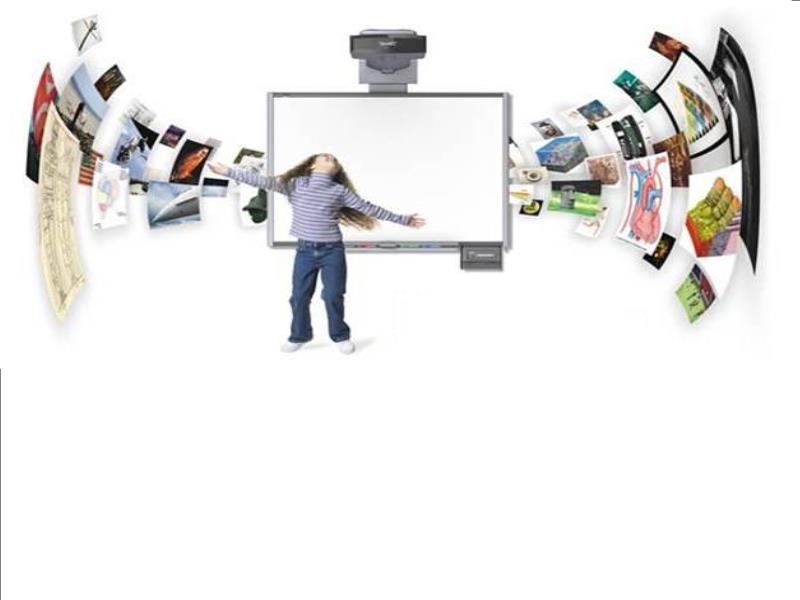 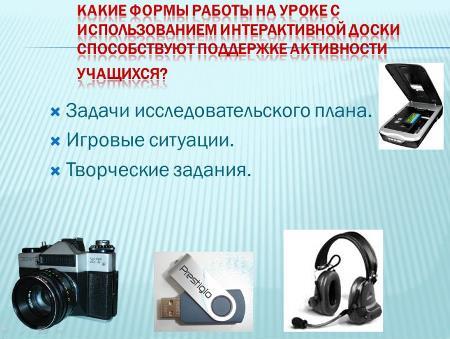 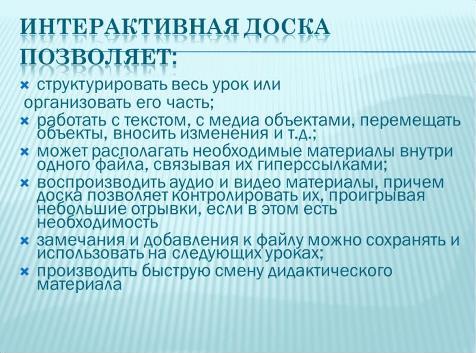 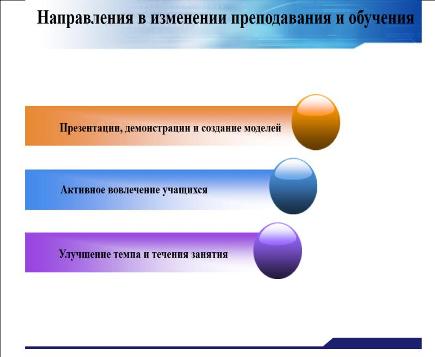 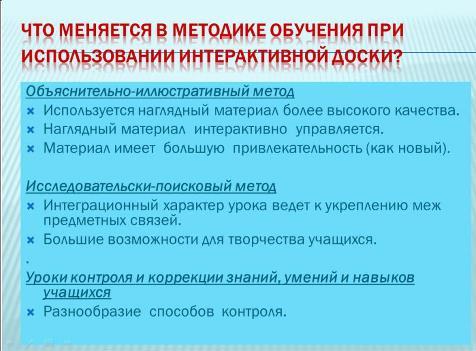 Надпись 03
Надпись 02
Надпись 01
Надпись 04